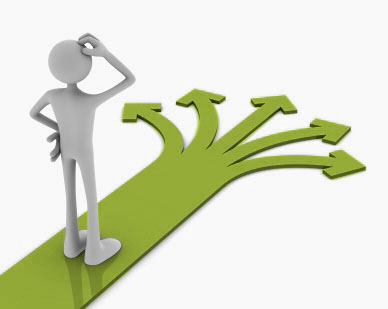 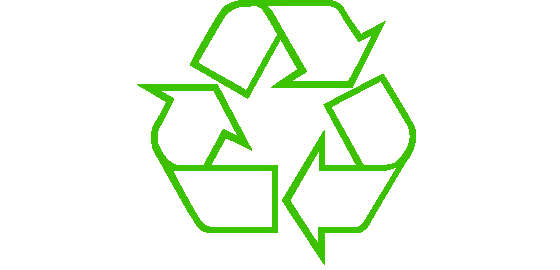 Control flow
Ruth Anderson
UW CSE 160
Winter 2016
1
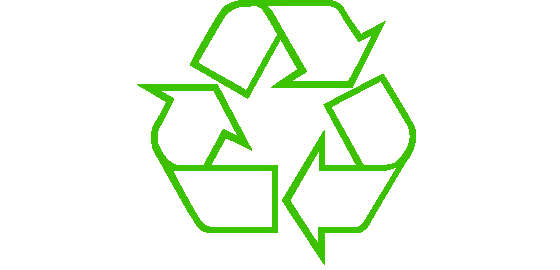 Repeating yourself
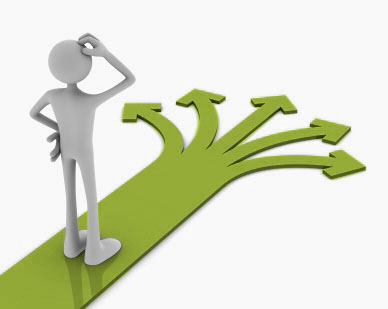 Making decisions
2
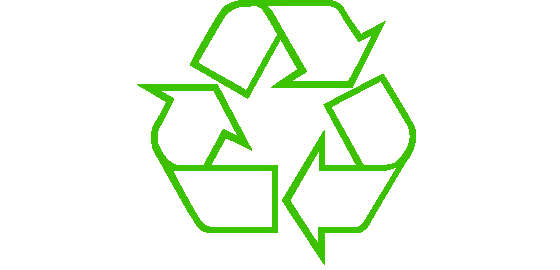 Temperature conversion chart
Recall exercise from previous lecture

fahr = 30
cent = (fahr - 32) / 9.0 * 5
print fahr, cent
fahr = 40
cent = (fahr - 32) / 9.0 * 5
print fahr, cent
fahr = 50
cent = (fahr - 32) / 9.0 * 5
print fahr, cent
fahr = 60
cent = (fahr - 32) / 9.0 * 5
print fahr, cent
fahr = 70
cent = (fahr - 32) / 9.0 * 5
print fahr, cent
print "All done"
Output:
30 -1.11
40 4.44
50 10.0
60 15.56
70 21.11
All done
3
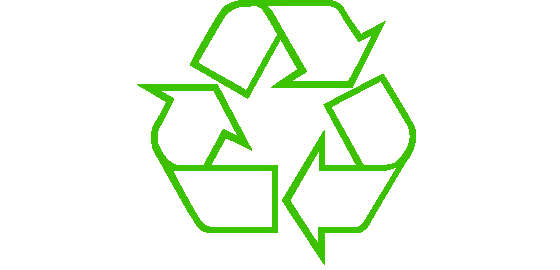 Temperature conversion chart
A better way to repeat yourself:
loop variable or
iteration variable
Colon is required
for loop
A list
Loop bodyis indented
for f in [30,40,50,60,70]:
    print f, (f-32)/9.0*5
print "All done"
Execute the body5 times:
once with f = 30
once with f = 40
…
Output:
30 -1.11
40 4.44
50 10.0
60 15.56
70 21.11
All done
Indentationis significant
4
How a loop is executed:Transformation approach
Idea:  convert a for loop into something we know how to execute
Evaluate the sequence expression
Write an assignment to the loop variable, for each sequence element
Write a copy of the loop after each assignment
Execute the resulting statements
State of thecomputer:
Printed output:
i = 1
print i
i = 4
print i
i = 9
print i
1
4
9
for i in [1,4,9]:
  print i
i: 1
i: 4
i: 9
5
How a loop is executed:Direct approach
Evaluate the sequence expression
While there are sequence elements left:
Assign the loop variable to the next remaining sequence element
Execute the loop body
State of thecomputer:
Printed output:
Current location in list
1
4
9
for i in [1,4,9]:
  print i
i: 1
i: 4
i: 9
6
The body can be multiple statements
Execute whole body, then execute whole body again, etc.

for i in [3,4,5]:
  print "Start body"
  print i
  print i*i






Convention:  often use i or j as loop variable if values are integers
This is an exception to the rule thatvariable names should be descriptive
loop body:3 statements
7
The body can be multiple statements
Execute whole body, then execute whole body again, etc.

for i in [3,4,5]:
  print "Start body"
  print i
  print i*i






Convention:  often use i or j as loop variable if values are integers
This is an exception to the rule thatvariable names should be descriptive
Output:
Start body
3
9
Start body
4
16
Start body
5
25
NOT:
Start body
Start body
Start body
3
4
5
9
16
25
loop body:3 statements
8
Indentation is significant
Every statement in the body must have exactly the same indentation
That’s how Python knows where the body ends
for i in [3,4,5]:
    print "Start body"
     print i
    print i*i

Compare the results of these loops:
for f in [30,40,50,60,70]:
    print f, (f-32)/9.0*5
print "All done"

for f in [30,40,50,60,70]:
    print f, (f-32)/9.0*5
    print "All done"
Error!
9
[Speaker Notes: You can tell what this means, but the computer cannot]
Nested Loops
How many statements does this loop contain?

 for i in [0,1]:
   print "Outer", i
   for j in [2,3]:
     print " Inner", j
     print "  Sum", i+j
   print "Outer", i

What is the output?
10
Nested Loops
How many statements does this loop contain?

 for i in [0,1]:
   print "Outer", i
   for j in [2,3]:
     print " Inner", j
     print "  Sum", i+j
   print "Outer", i

What is the output?
Output:
Outer 0
  Inner 2
    Sum 2
  Inner 3
    Sum 3
Outer 0
Outer 1
  Inner 2
    Sum 3
  Inner 3
    Sum 4
Outer 1
loop body:3 statements
“nested”loop body:2 statements
11
Understand loops through the transformation approach
Key idea:
Assign each sequence element to the loop variable
Duplicate the body
for i in [0,1]:
  print "Outer", i
  for j in [2,3]:
    print " Inner", j
i = 0
print "Outer", i
for j in [2,3]:
  print " Inner", j
i = 1
print "Outer", i
for j in [2,3]:
  print " Inner", j
i = 0
print "Outer", i
j = 2
print " Inner", j
j = 3
print " Inner", j
i = 1
print "Outer", i
for j in [2,3]:
  print " Inner", j
12
Test your understanding of loops
Output:
Puzzle 1:
for i in [0,1]:
  print i
print i
Puzzle 2:
i = 5
for i in []:
  print i
Puzzle 3:
for i in [0,1]:
  print "Outer", i
  for i in [2,3]:
    print " Inner", i
  print "Outer", i
Reusing loop variable(don’t do this!)
outerloopbody
innerloopbody
13
Test your understanding of loops
Output:
Puzzle 1:
for i in [0,1]:
  print i
print i
Puzzle 2:
i = 5
for i in []:
  print i
Puzzle 3:
for i in [0,1]:
  print "Outer", i
  for i in [2,3]:
    print " Inner", i
  print "Outer", i
0
1
1
(no output)
Reusing loop variable(don’t do this!)
Outer 0
  Inner 2
  Inner 3
Outer 3
Outer 1
  Inner 2
  Inner 3
Outer 3
outerloopbody
innerloopbody
14
Fix this loop
# Goal:  print 1, 2, 3, …, 48, 49, 50
for tens_digit in [0, 1, 2, 3, 4]:
  for ones_digit in [1, 2, 3, 4, 5, 6, 7, 8, 9]:
    print tens_digit * 10 + ones_digit

What does it actually print?
How can we change it to correct its output?

Moral:  Watch out for edge conditions (beginning or end of loop)
15
[Speaker Notes: Problem: Does not print out ANY of the numbers that end in 0.
Probably your first try at a fix will still not print out the last value 50
(and might print out a staring 0).
There are multiple ways to correct it.

1)
for tens_digit in [0, 1, 2, 3, 4]:
  for ones_digit in [0, 1, 2, 3, 4, 5, 6, 7, 8, 9]:
    print tens_digit * 10 + ones_digit + 1

2)
for tens_digit in [0, 1, 2, 3, 4]:
  for ones_digit in [1, 2, 3, 4, 5, 6, 7, 8, 9, 10]:
    print tens_digit * 10 + ones_digit 

3)
for ones_digit in [1, 2, 3, 4, 5, 6, 7, 8, 9]:
    print ones_digit
for tens_digit in [1, 2, 3, 4]:
  for ones_digit in [0, 1, 2, 3, 4, 5, 6, 7, 8, 9]:
    print tens_digit * 10 + ones_digit
print 50]
Some Fixes
for tens_digit in [0, 1, 2, 3, 4]:
  for ones_digit in [0, 1, 2, 3, 4, 5, 6, 7, 8, 9]:
    print tens_digit * 10 + ones_digit + 1

for tens_digit in [0, 1, 2, 3, 4]:
  for ones_digit in [1, 2, 3, 4, 5, 6, 7, 8, 9, 10]:
    print tens_digit * 10 + ones_digit 

for ones_digit in [1, 2, 3, 4, 5, 6, 7, 8, 9]:
    print ones_digit
for tens_digit in [1, 2, 3, 4]:
  for ones_digit in [0, 1, 2, 3, 4, 5, 6, 7, 8, 9]:
    print tens_digit * 10 + ones_digit
print 50
16
[Speaker Notes: Problem: Does not print out ANY of the numbers that end in 0.
Probably your first try at a fix will still not print out the last value 50
(and might print out a staring 0).
There are multiple ways to correct it.

1)
for tens_digit in [0, 1, 2, 3, 4]:
  for ones_digit in [0, 1, 2, 3, 4, 5, 6, 7, 8, 9]:
    print tens_digit * 10 + ones_digit + 1

2)
for tens_digit in [0, 1, 2, 3, 4]:
  for ones_digit in [1, 2, 3, 4, 5, 6, 7, 8, 9, 10]:
    print tens_digit * 10 + ones_digit 

3)
for ones_digit in [1, 2, 3, 4, 5, 6, 7, 8, 9]:
    print ones_digit
for tens_digit in [1, 2, 3, 4]:
  for ones_digit in [0, 1, 2, 3, 4, 5, 6, 7, 8, 9]:
    print tens_digit * 10 + ones_digit
print 50]
The range function
A typical for loop does not use an explicit list:
for i in range(5):
  … body …

range(5) produces [0,1,2,3,4]

range(1,5) produces [1,2,3,4]

range(1,10,2) produces [1,3,5,7,9]
The list[0,1,2,3,4]
Upper limit (exclusive)
Lower limit (inclusive)
step (distance between elements)
17
Some Loops
# Sum of a list of values, what values?
result = 0
for element in range(5):
  result = result + element
print "The sum is: " + str(result)

# Sum of a list of values, what values?
result = 0
for element in range(5,1,-1):
  result = result + element
print "The sum is:", result

# Sum of a list of values, what values?
result = 0
for element in range(0,8,2):
  result = result + element
print "The sum is:", result

# Sum of a list of values, what values?
result = 0
size = 5
for element in range(size):
  result = result + element
print "When size = " + str(size) + " result is " + str(result)
18
Some More Loops
for size in [1, 2, 3, 4]:
  result = 0
  for element in range(size):
    result = result + element
  print "size=" + str(size) + " result=" + str(result)
print " We are done!"
What happens if we move result = 0
 to be the first line of the program instead?
19
How to process a list:One element at a time
A common pattern when processing a list:
result = initial_value
for element in list:
  result = updated result
use result 
initial_value is a correct result for an empty list
As each element is processed,  result  is a correct result for a prefix of the list
When all elements have been processed, result  is a correct result for the whole list
# Sum of a list
result = 0
for element in mylist:
  result = result + element
print result
20
Examples of list processing
result = initial_value
for element in list:
  result = updated result
Product of a list:
result = 1
for element in mylist:
  result = result * element
Maximum of a list:
result = mylist[0]
for element in mylist:
  result = max(result, element)
Approximate the value 3 by 1 + 2/3 + 4/9 + 8/27 + 16/81 + … = (2/3)0 + (2/3)1 + (2/3)2 + (2/3)3 + … + (2/3)10 
result = 0
for element in range(11):
  result = result + (2.0/3.0)**element
The first element of the list (counting from zero)
21
[Speaker Notes: http://en.wikipedia.org/wiki/Geometric_series#Example]
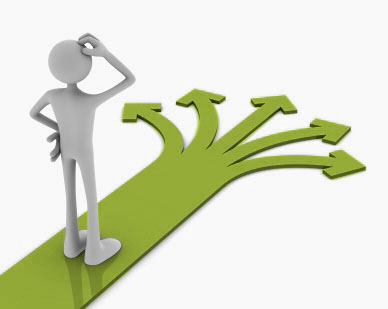 Making decisions
How do we compute absolute value?
abs(5) = 5
abs(0) = 0
abs(-22) = 22
22
Absolute value solution
If the value is negative, negate it.
Otherwise, use the original value.
Another approach that does the same thingwithout using result:
val = -10

# calculate absolute value of val
if val < 0:
    result = - val
else:
    result = val

print result
val = -10

if val < 0:
    print - val
else:
    print val
In this example, result will always be assigned a value.
23
Absolute value solution
As with loops, a sequence of statements could be used in place of a single statement:
val = -10

# calculate absolute value of val
if val < 0:
    result = - val
    print "val is negative!"
    print "I had to do extra work!"
else:
    result = val
    print "val is positive"
print result
24
Absolute value solution
What happens here?
val = 5

# calculate absolute value of val
if val < 0:
    result = - val
    print "val is negative!"
else:
    for i in range(val):
        print "val is positive!"
    result = val
print result
25
[Speaker Notes: Answer: 
>>> 
val is positive!
val is positive!
val is positive!
val is positive!
val is positive!
5
>>>]
Another if
It is not required that anything happens…
val = -10

if val < 0:
     print "negative value!"
What happens when val = 5?
26
[Speaker Notes: Answer: nothing!]
The if body can be any statements
# height is in km
if height > 100:
  print "space"
else:
  if height > 50:
    print "mesosphere"
  else:
    if height > 20:
      print "stratosphere"
    else:
      print "troposphere"
# height is in km
if height > 100:
  print "space"
elif height > 50:
  print "mesosphere"
elif height > 20:
  print "stratosphere"
else:
  print "troposphere"
# height is in km
if height > 50:
  if height > 100:
    print "space"
  else:
    print "mesosphere"
else:
  if height > 20:
    print "stratosphere"
  else:
    print "troposphere"
Execution gets here only if “height > 100” is false
thenclause
Execution gets here only if “height > 100” is false
AND “height > 50” is true
t
elseclause
t
e
e
troposphere
stratosphere
mesosphere
space
kmaboveearth
27
0
10
20
30
40
50
60
70
80
90
100
[Speaker Notes: Question:  why don’t we ever accidentally print “mesosphere” when height is 220?  “height > 50” is true in that case.]
Version 1
# height is in km
if height > 100:
  print "space"
else:
  if height > 50:
    print "mesosphere"
  else:
    if height > 20:
      print "stratosphere"
    else:
      print "troposphere"
Execution gets here only if “height <= 100” is true
thenclause
Execution gets here only if “height <= 100” is true
AND “height > 50” is true
t
elseclause
t
e
e
troposphere
stratosphere
mesosphere
space
kmaboveearth
28
0
10
20
30
40
50
60
70
80
90
100
[Speaker Notes: Question:  why don’t we ever accidentally print “mesosphere” when height is 220?  “height > 50” is true in that case.]
Version 1
# height is in km
if height > 100:
  print "space"
else:
  if height > 50:
    print "mesosphere"
  else:
    if height > 20:
      print "stratosphere"
    else:
      print "troposphere"
troposphere
stratosphere
mesosphere
space
kmaboveearth
29
0
10
20
30
40
50
60
70
80
90
100
[Speaker Notes: All three versions (1, 2 and 3) are equivalent.]
Version 2
if height > 50:
  if height > 100:
    print "space"
  else:
    print "mesosphere"
else:
  if height > 20:
    print "stratosphere"
  else:
    print "troposphere"
troposphere
stratosphere
mesosphere
space
kmaboveearth
30
0
10
20
30
40
50
60
70
80
90
100
[Speaker Notes: All three versions (1, 2 and 3) are equivalent.]
Version 3 (Best)
if height > 100:
  print "space"
elif height > 50:
  print "mesosphere"
elif height > 20:
  print "stratosphere"
else:
  print "troposphere"
ONE of the print statements is guaranteed to execute:         whichever condition it encounters first that is true
troposphere
stratosphere
mesosphere
space
kmaboveearth
31
0
10
20
30
40
50
60
70
80
90
100
[Speaker Notes: All three versions (1, 2 and 3) are equivalent.]
Order Matters
# version 3
if height > 100:
  print "space"
elif height > 50:
  print "mesosphere"
elif height > 20:
  print "stratosphere"
else:
  print "troposphere"
# broken version 3
if height > 20:
  print "stratosphere"
elif height > 50:
  print "mesosphere"
elif height > 100:
  print "space"
else:
  print "troposphere"
Try height = 72 on both versions, what happens?
troposphere
stratosphere
mesosphere
space
kmaboveearth
32
0
10
20
30
40
50
60
70
80
90
100
[Speaker Notes: Version 3: mesosphere, broken version 3: stratosphere]
Incomplete Version 3
# incomplete version 3
if height > 100:
  print "space"
elif height > 50:
  print "mesosphere"
elif height > 20:
  print "stratosphere"
In this case it is possible that nothing is printed at all, when?
troposphere
stratosphere
mesosphere
space
kmaboveearth
33
0
10
20
30
40
50
60
70
80
90
100
[Speaker Notes: A: when height is <= 20 nothing is printed (troposphere is never printed).]
What Happens Here?
# height is in km
if height > 100:
  print "space"
if height > 50:
  print "mesosphere"
if height > 20:
  print "stratosphere"
else:
  print "troposphere"
Try height = 72
troposphere
stratosphere
mesosphere
space
kmaboveearth
34
0
10
20
30
40
50
60
70
80
90
100
[Speaker Notes: Answer: space, mesosphere, and stratosphere are all printed (each on its own line).]
The then clause or the else clauseis executed
speed = 54
limit = 55
if speed <= limit:
    print "Good job!"
else:
    print "You owe $", speed/fine
What if we change speed to 64?
35
[Speaker Notes: Try this code!
First problem:  if speed is > limit, then:

You owe $

Traceback (most recent call last):
  File "Z:/rea-python-examples/L03-7.py", line 6, in <module>
    print "You owe $", speed/fine
NameError: name 'fine' is not defined

If speed is > limit, and  fine = 0, then:

You owe $

Traceback (most recent call last):
  File "Z:/rea-python-examples/L03-7.py", line 7, in <module>
    print "You owe $", speed/fine
ZeroDivisionError: integer division or modulo by zero]